Masalah yang Sering Dialami Siswa SD dalam Kegiatan Belajar
PERTEMUAN TUJUH
Dr. H. SUPANDI, S.Pd. MA
PGSD - FKIP
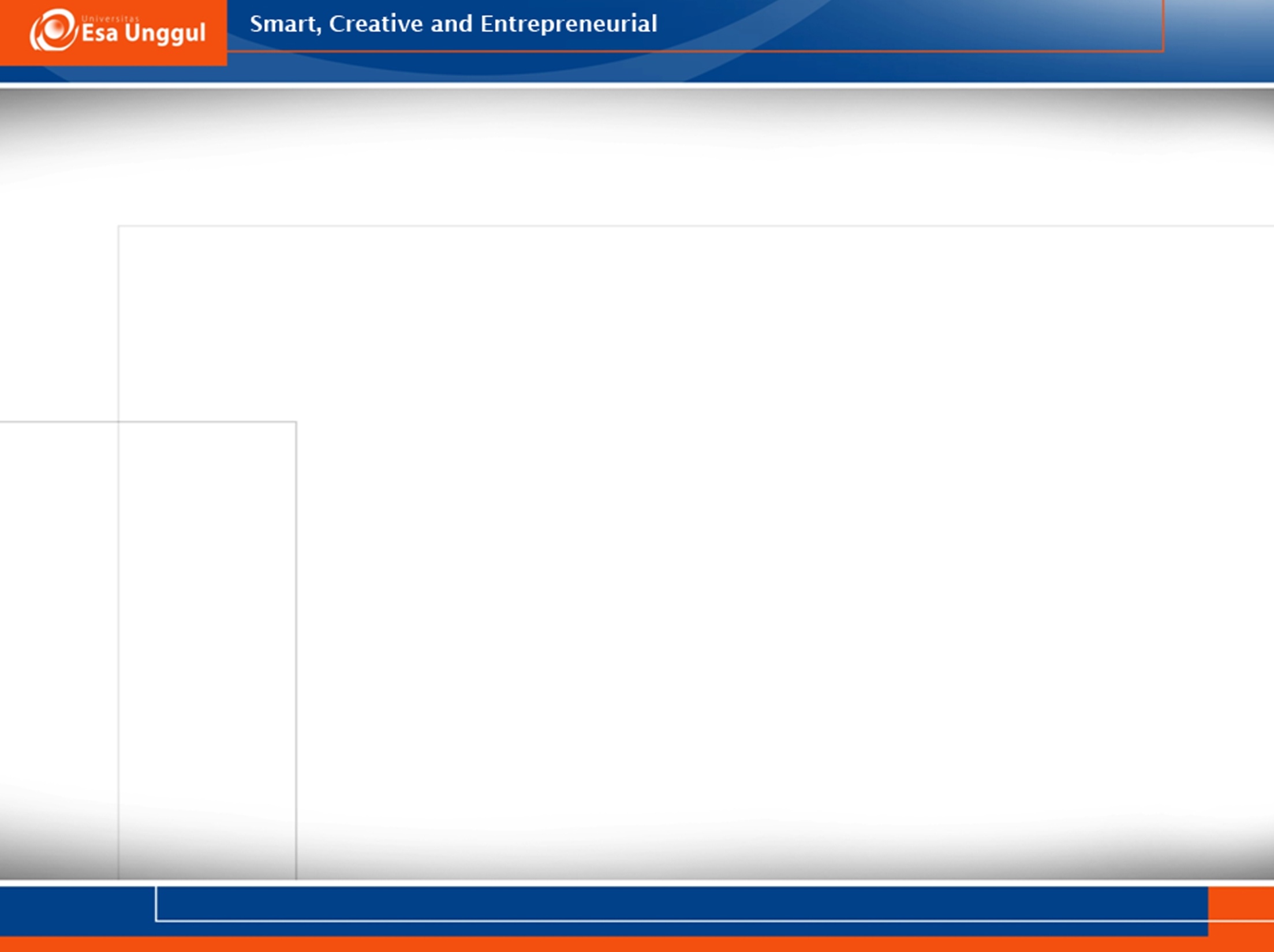 KEMAMPUAN AKHIR YANG DIHARAPKAN
Pokok Bahasan Masalah yang Sering Dialami Siswa SD dalam Kegiatan Belajar
Pertemuan 7
Dosen : Dr. H. Supandi, S.Pd. MA
Prodi   : Pendidikan Guru sekolah Dasar
Fakultas Ilmu Pendidikan dan Keguruan
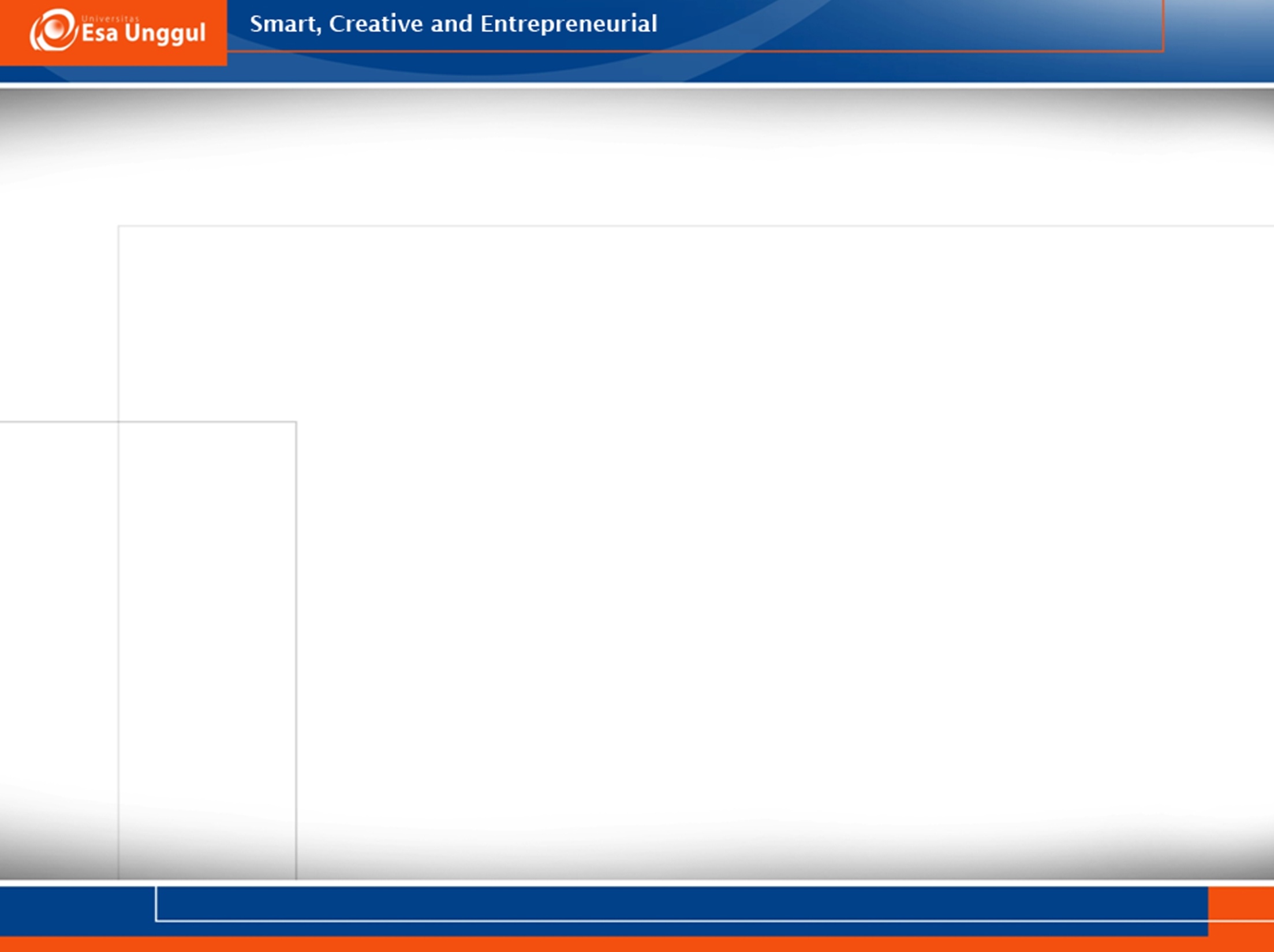 MASALAH YANG SERING DIALAMI SISWA SD DALAM KEGIATAN BELAJAR
Dalam proses pembelajaran di sekolah, pasti tidak selalu berjalan dengan lancar. Ada saja masalah yang dihadapi oleh guru. Masalah-masalah tersebut sangat beragam, mulai dari masalah disiplin siswa, masalah dalam pergaulan siswa di sekolah, masalah kesehatan siswa, dan yang paling sering dialami adalah masalah dalam kegiatan belajar.

1. SISWA KURANG AKTIF BERTANYA	Setiap kali guru mengajar di kelas, kita bisa menghitung berapa siswa yang aktif bertanya dalam pembelajaran. Bahkan tidak jarang pula di jumpai dalam pembelajaran tidak ada siswa yang mau bertanya. Kadang dalam kondisi seperti itu, guru menjadi bingung. Apakah siswa tersebut sudah memahami materi yang dipelajari atau tidak sama sekali. Semua akan terjawab setelah guru melakukan evaluasi pembelajaran.
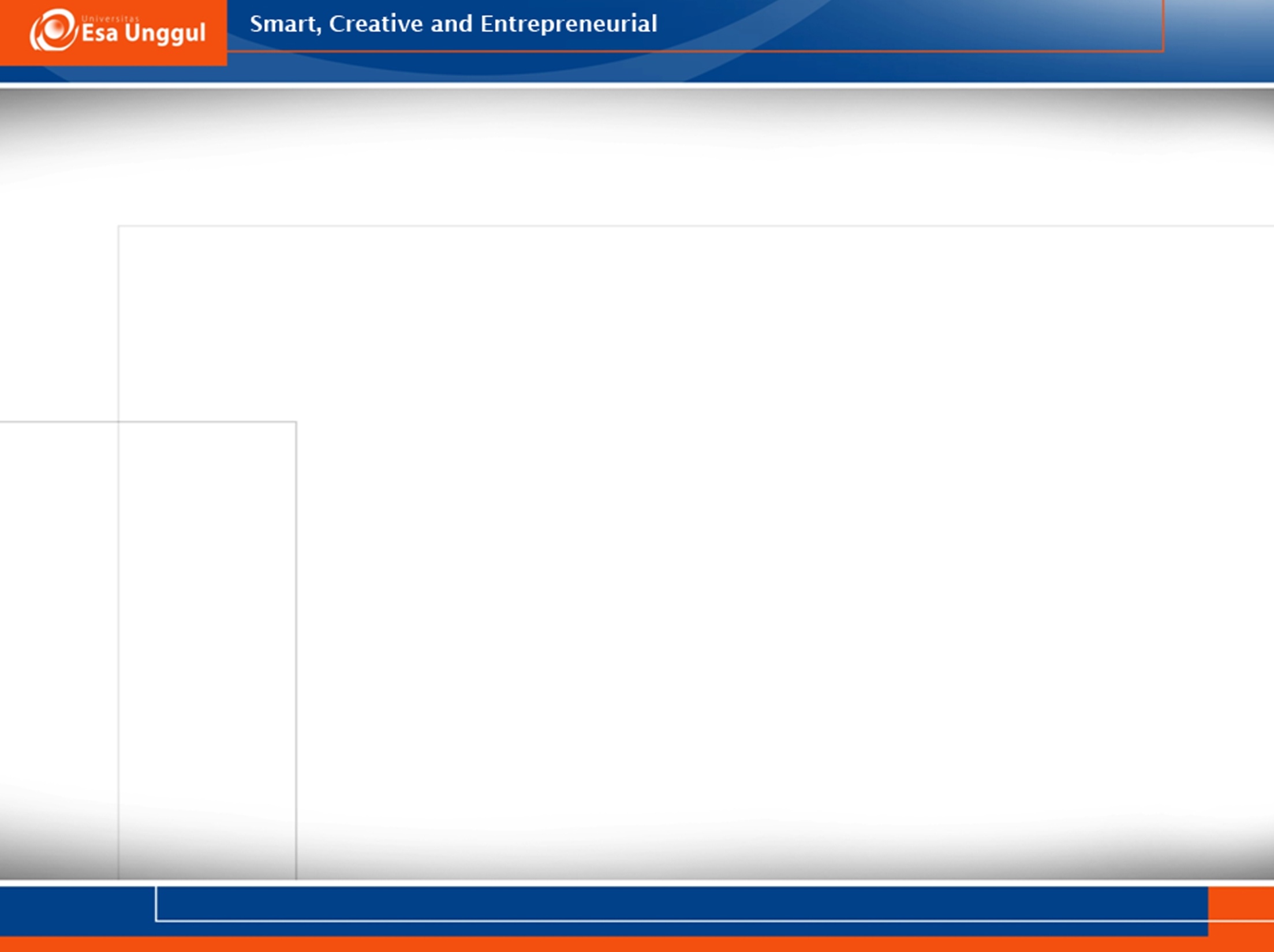 2. SISWA TIDAK AKTIF MENJAWAB ERTANYAAN	Terkadang pula dalam pembelajaran, seorang guru juga harus memberikan pertanyaan kepada siswa. Pertanyaan tersebut bisa berupa pertanyaan terbuka yang memungkinkan siswa memberikan berbagai alternatif jawaban dan pertanyaan tertutup yang menginginkan jawaban berupa fakta.
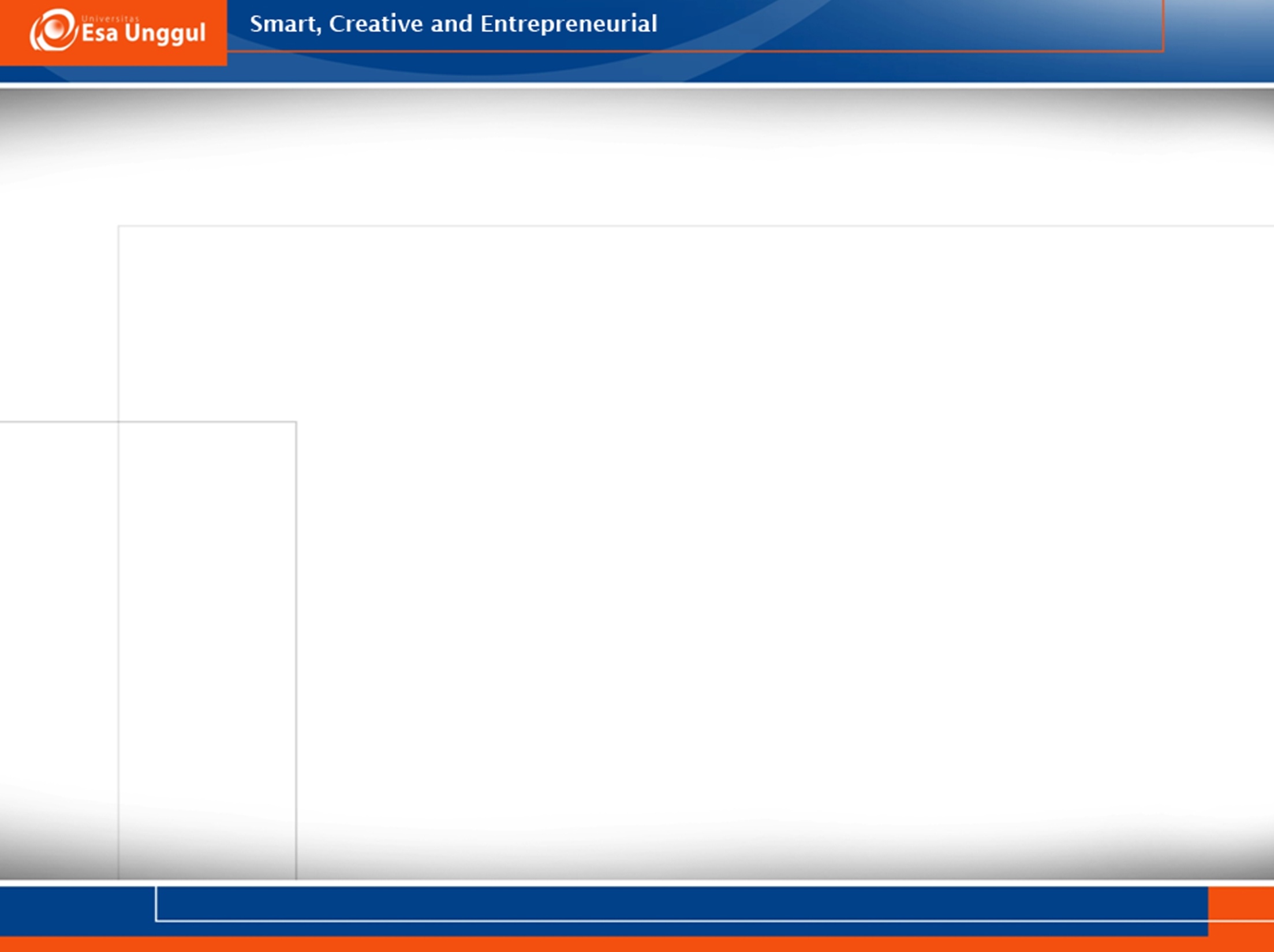 3. SISWA SERING MENGALAMI MASALAH KURANG FOKUS 
    DALAM PEMBELAJARAN	
	Masalah yang dialami siswa berikutnya dalam kegiatan belajar adalah kurangnya fokus atau perhatian siswa dalam pembelajaran. Hal ini bisa disebabkan karena guru yang kurang menarik dalam menyajikan materi, media yang digunakan kurang bermakna dan kadang tidak memberikan kesempatan bagi siswa untuk menggunakannya. Di samping itu masalah ini juga bisa disebabkan karena kondisi siswa tersebut. Dengan mengetahui faktor yang menimbulkan masalah ini, maka guru bisa memberikan alternatif perbaikan sehingga kegiatan belajar bisa berjalan dengan optimal.
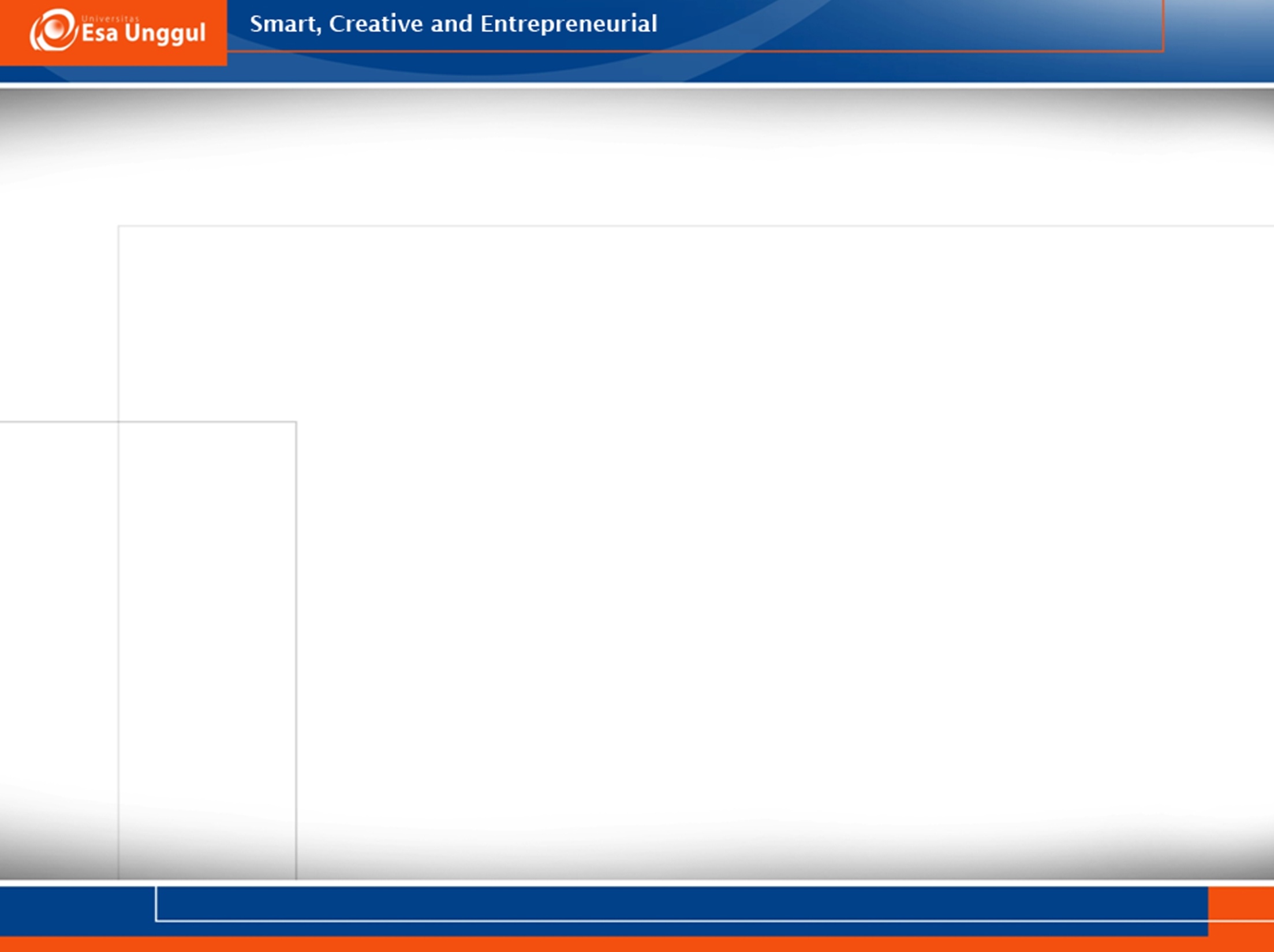 3. SISWA SERING MENGALAMI MASALAH KURANG FOKUS 
    DALAM PEMBELAJARAN	
	Masalah yang dialami siswa berikutnya dalam kegiatan belajar adalah kurangnya fokus atau perhatian siswa dalam pembelajaran. Hal ini bisa disebabkan karena guru yang kurang menarik dalam menyajikan materi, media yang digunakan kurang bermakna dan kadang tidak memberikan kesempatan bagi siswa untuk menggunakannya. Di samping itu masalah ini juga bisa disebabkan karena kondisi siswa tersebut. Dengan mengetahui faktor yang menimbulkan masalah ini, maka guru bisa memberikan alternatif perbaikan sehingga kegiatan belajar bisa berjalan dengan optimal.